SCLC NEW ERA
Karam Jeji MD 
Oncologist at Ibn_Nafees Hospital
Syrian Association of Oncology 
Damascus conference  9.12.2022
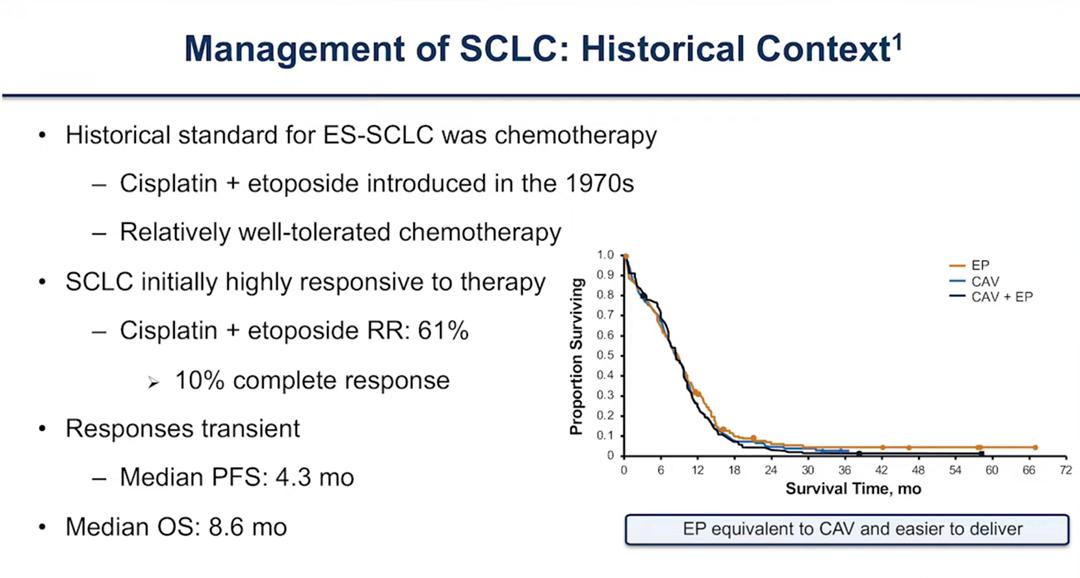 SCLC still continues  to carry a poor prognosis 
There is no targeted therapy !!!!
Smoking history is present in 95%
The genes that affect oncogenes  or tumor suppressor genes are usually acquired 
Tp53 and RB1
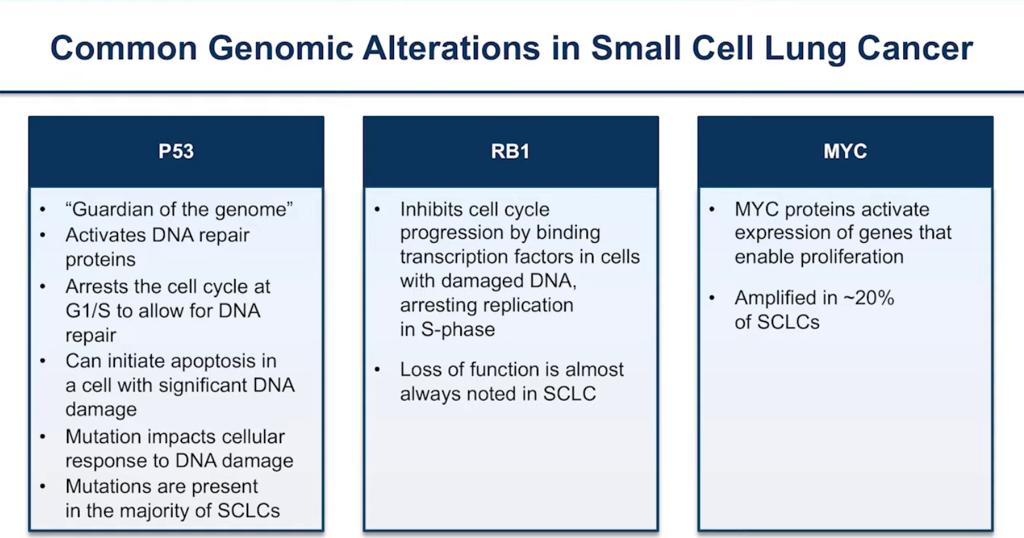 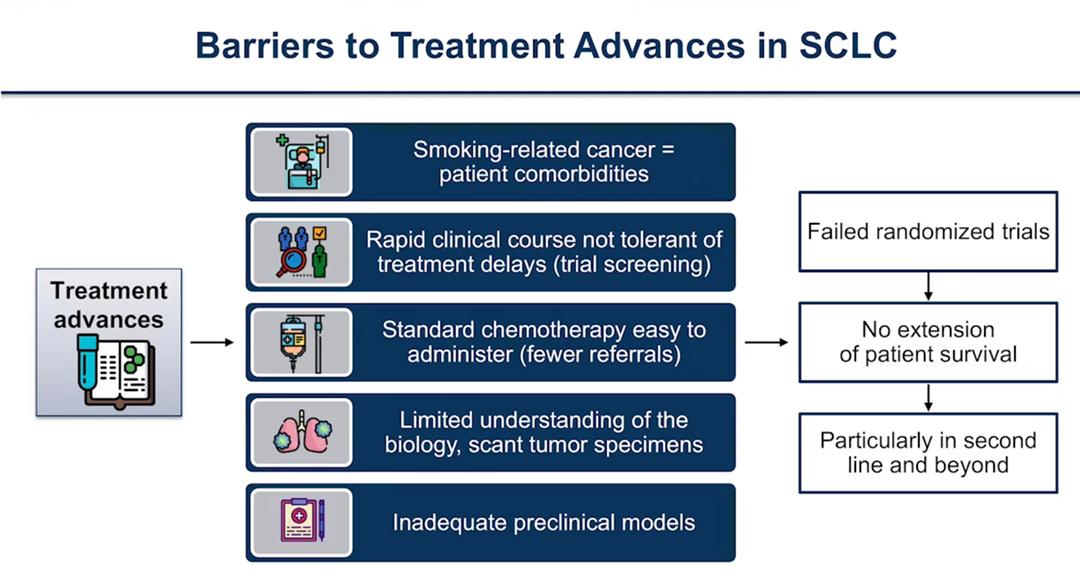 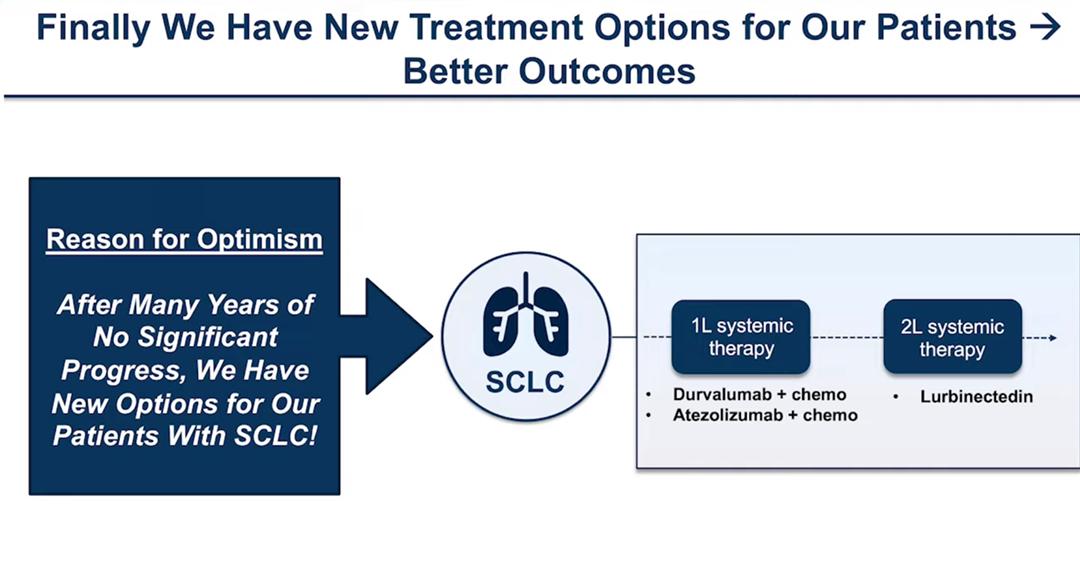 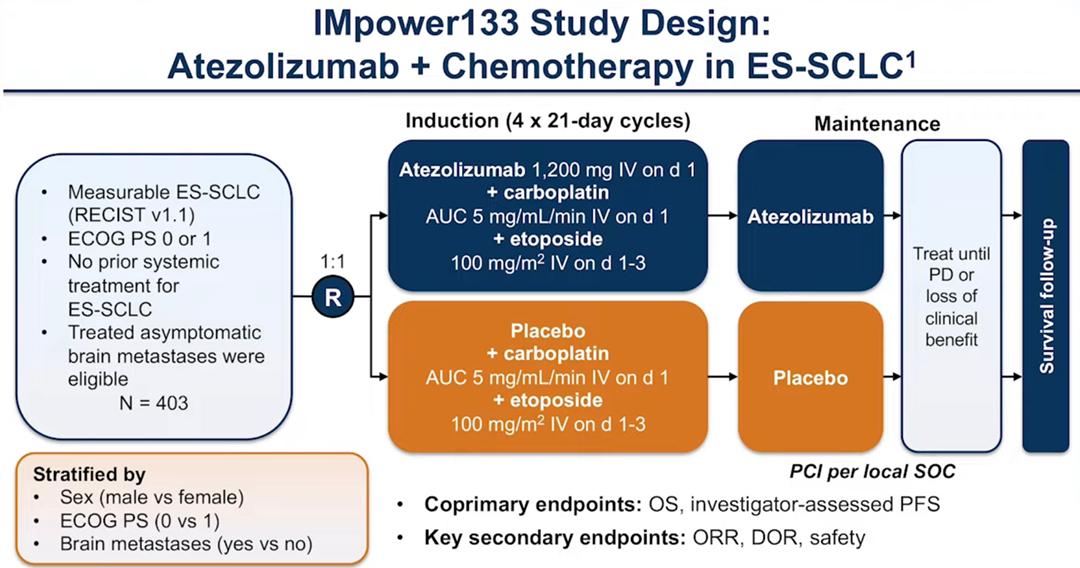 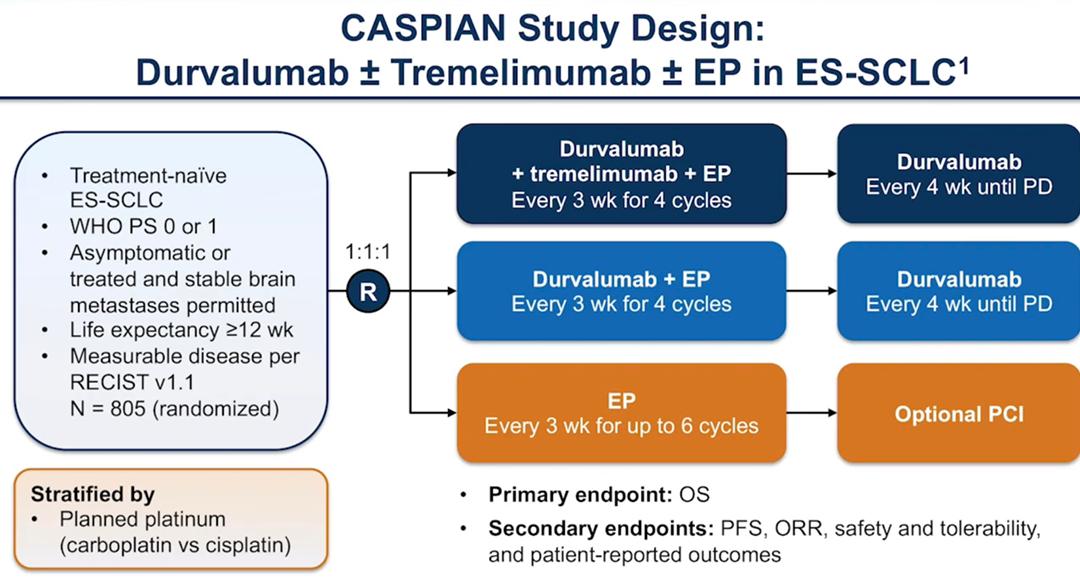 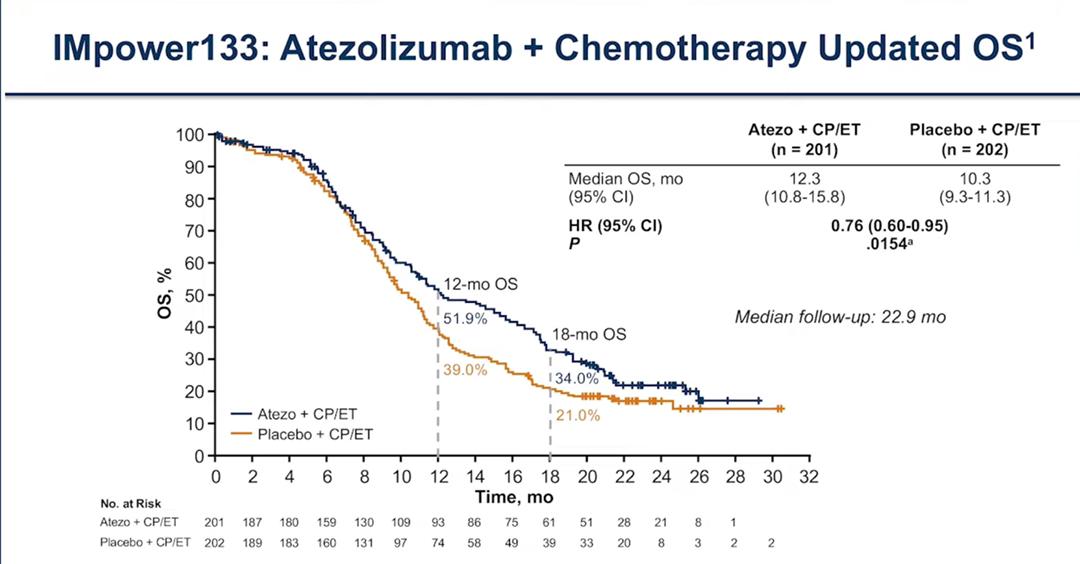 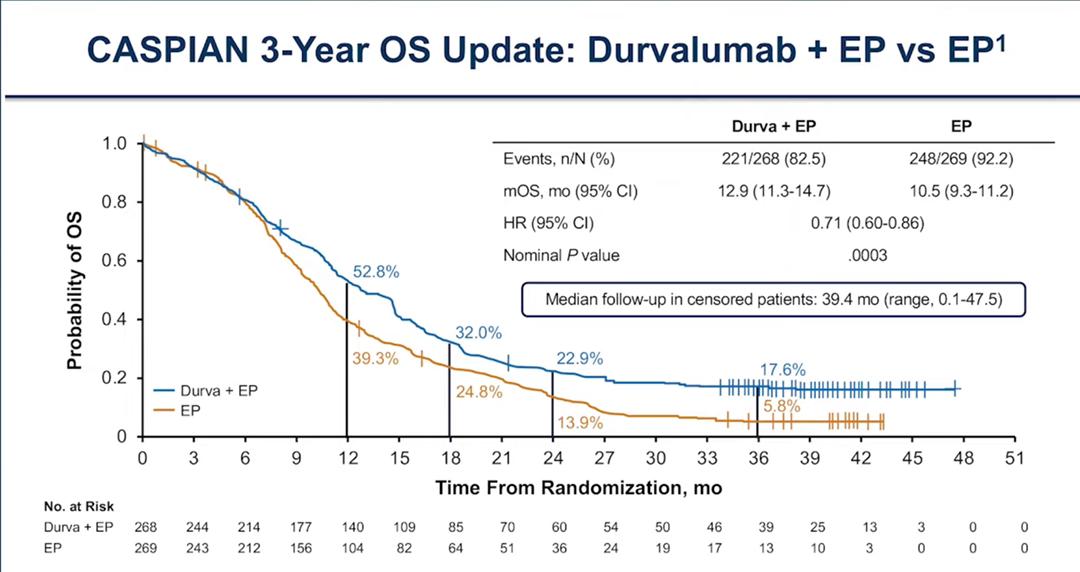 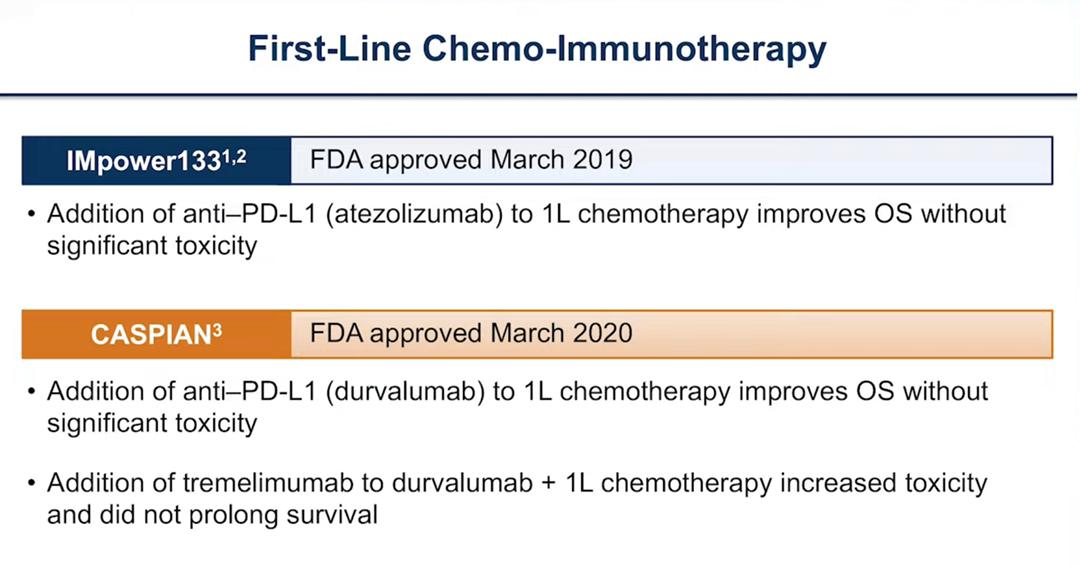 ASTRUM-005 TRIAL
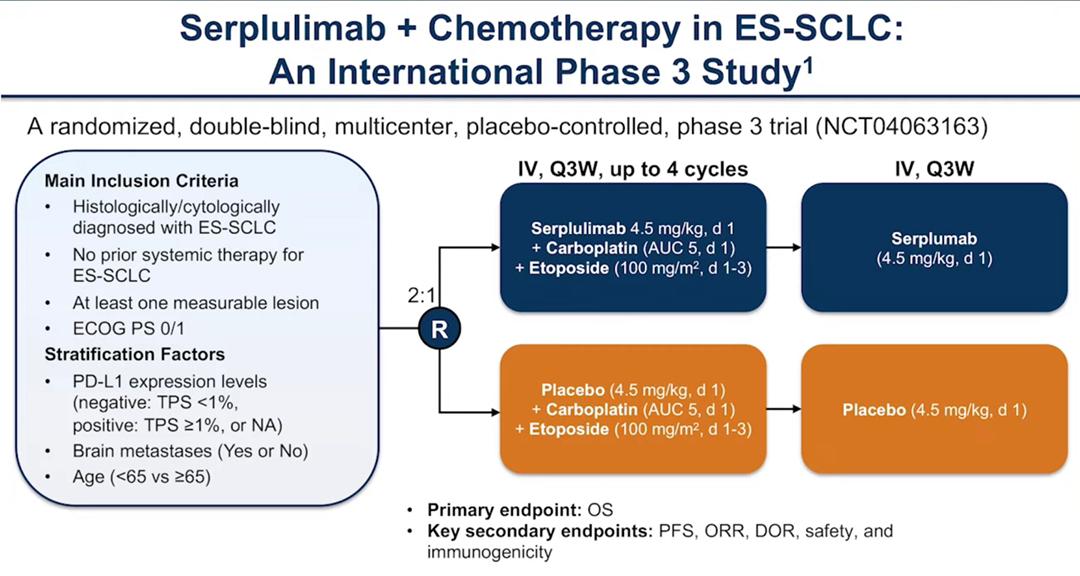 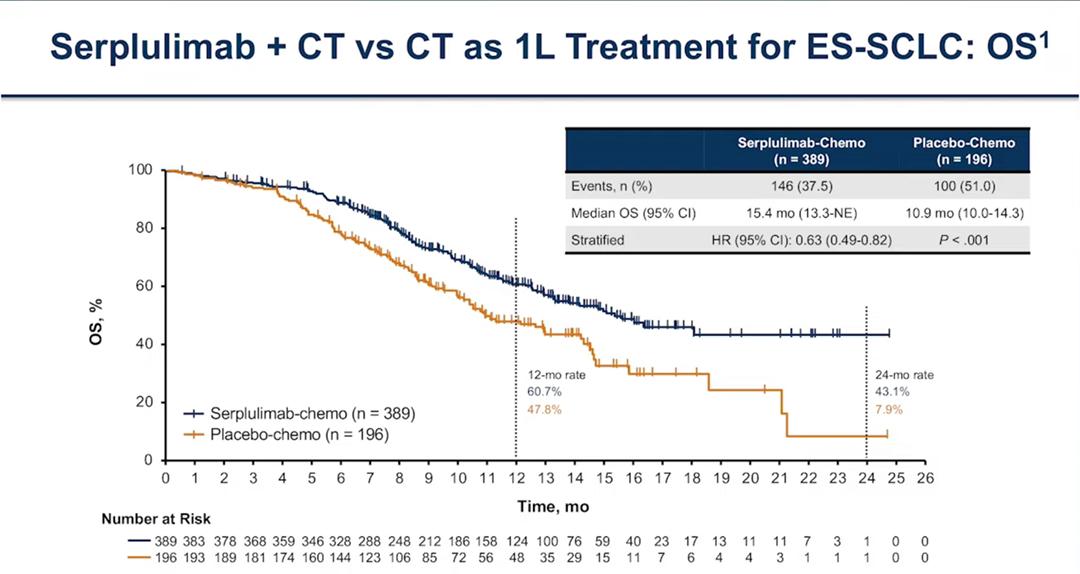 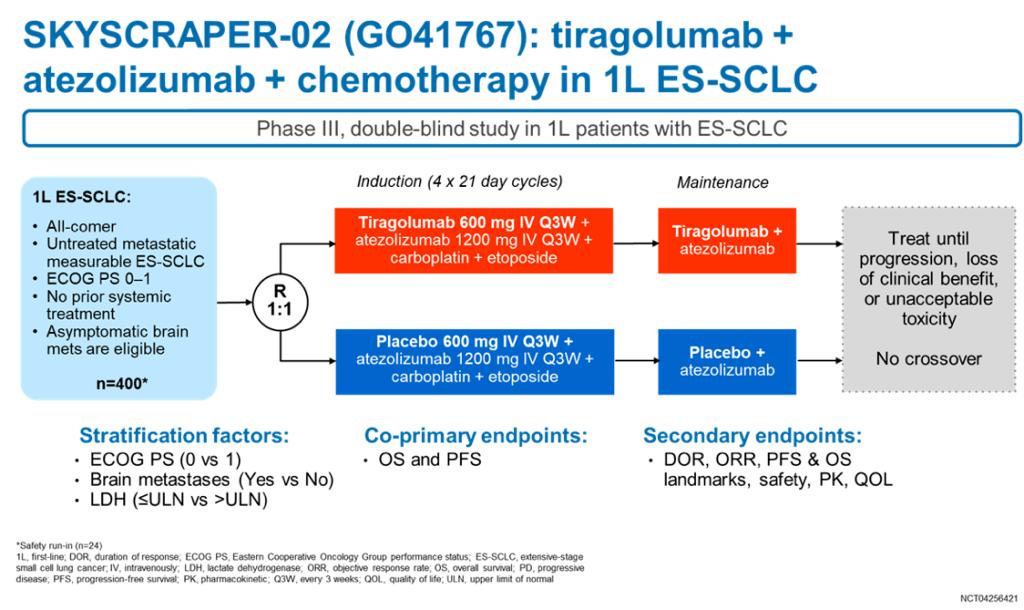 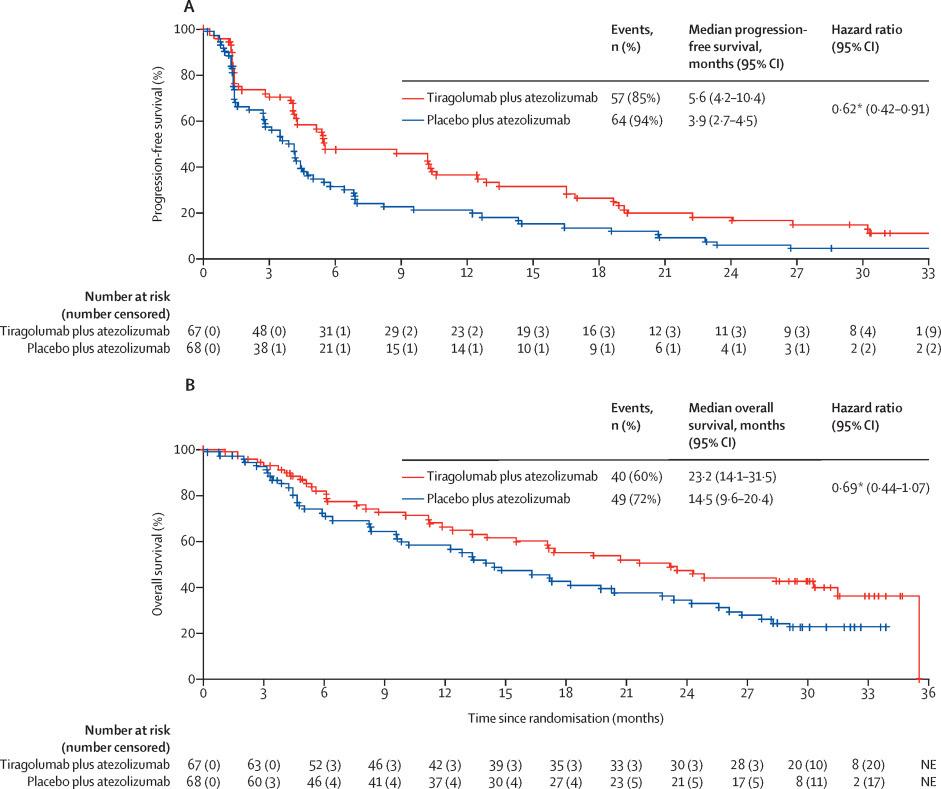 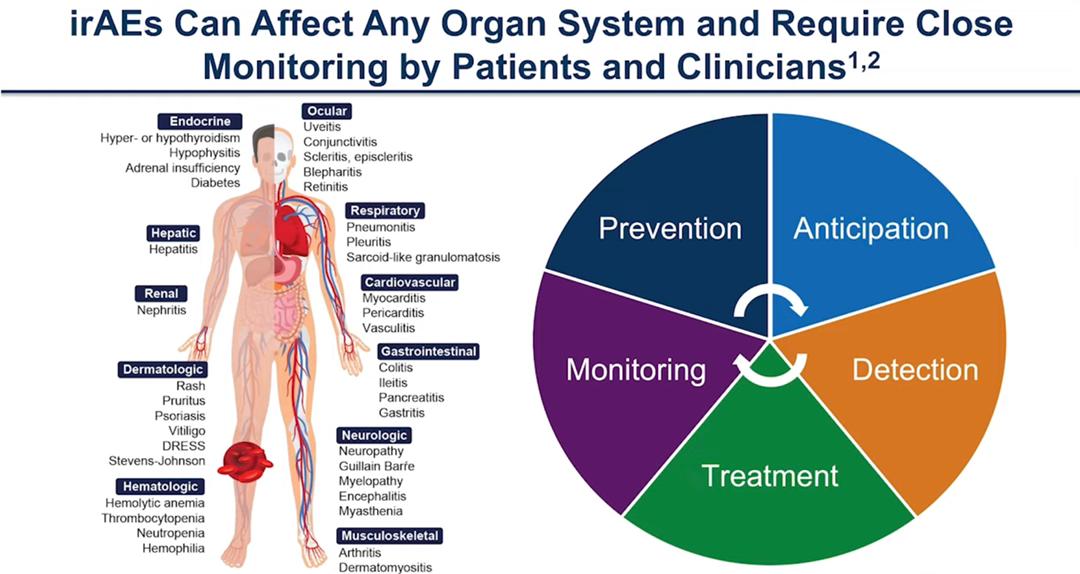 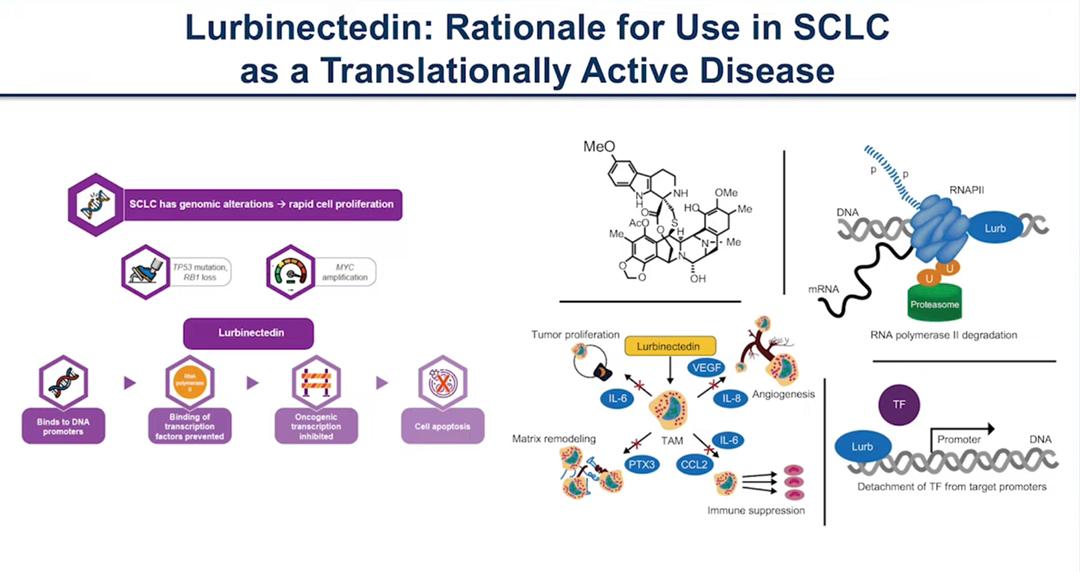 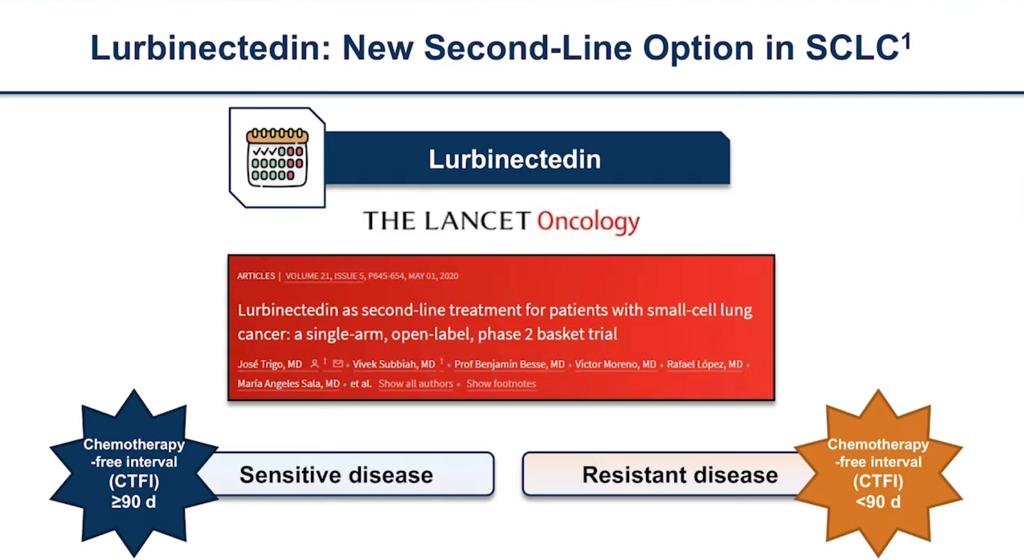 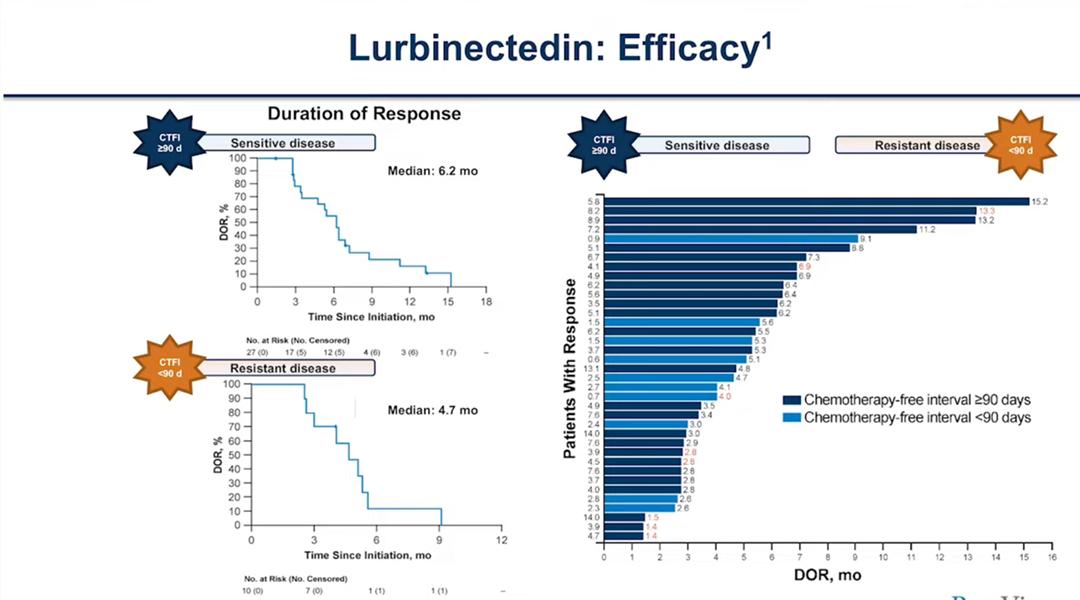 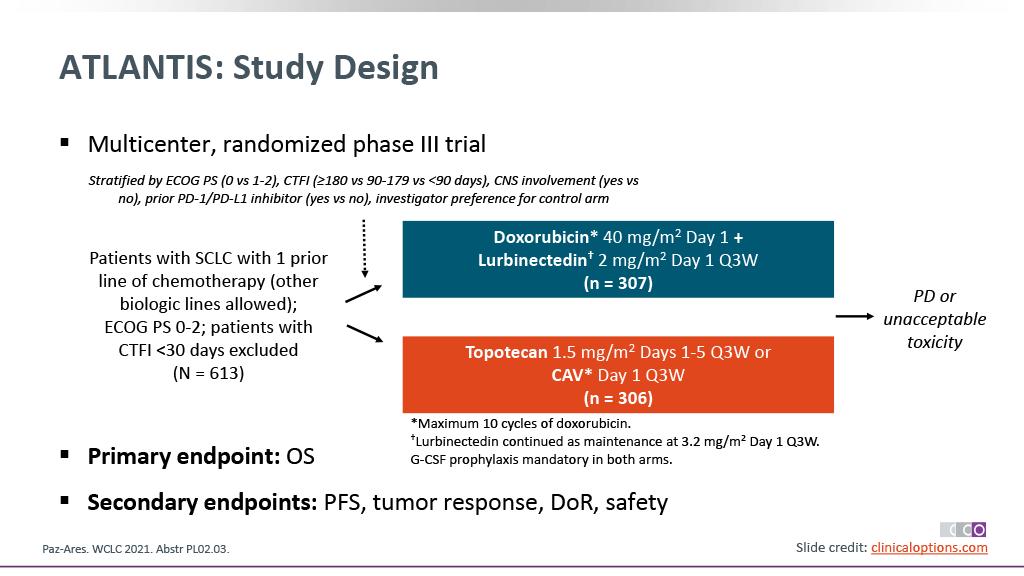 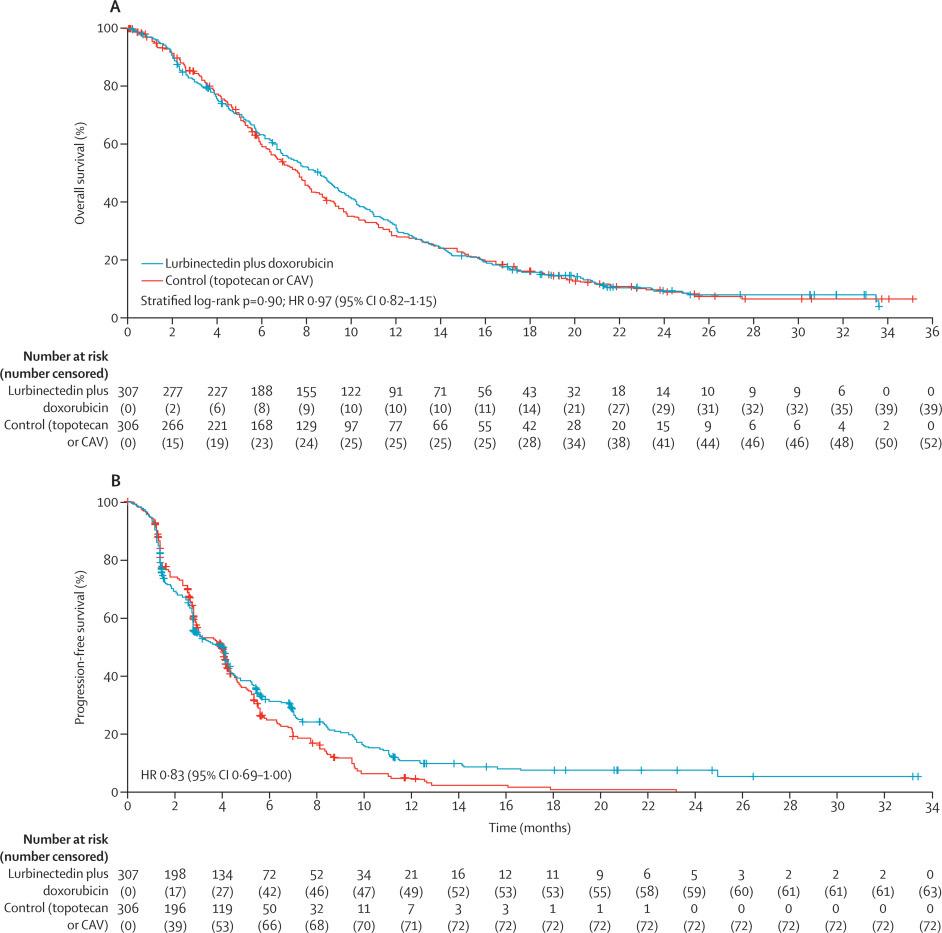 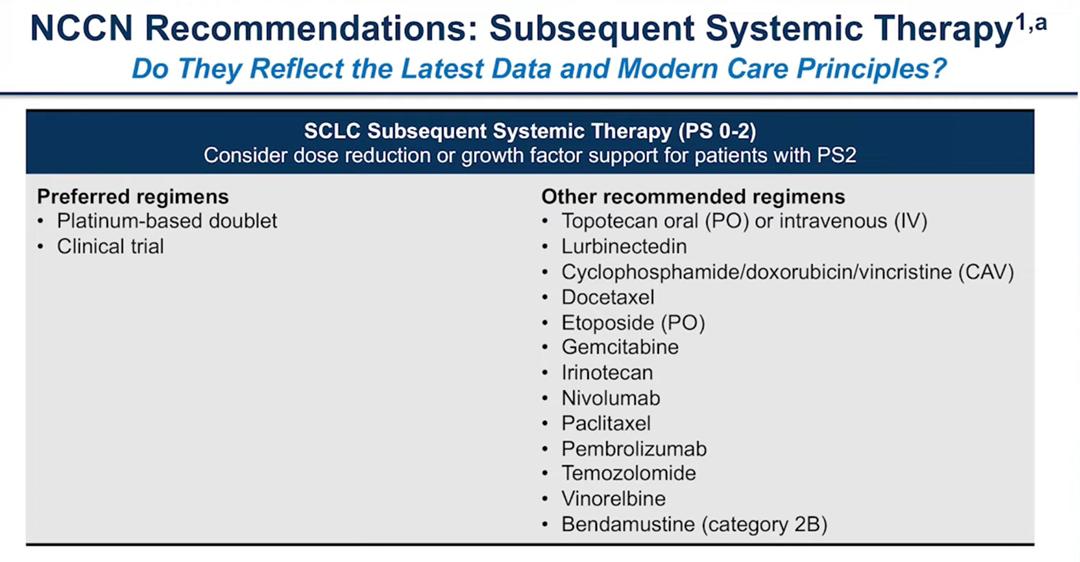 Emerging Treatment Strategies to Propel SCLC and Outcomes
SCLC is almost always attributed to smoking 
Precision medicine has not yet improved pts survival due to the lack of actionable mutations !!!

There are no known predictive or diagnostic biomarkers !!! 
SCLC classified as a single entity !!!
The only genes Tp53 and RB1 ?????
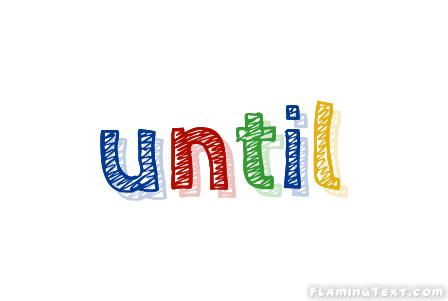 A NEW ERA
Genetic study using RNA Expression proposed a new classifications and subtypes 
ASCL1 ( achaete scute homolog 1 ) SCLC_A
NEUROD1 ( neurogenic differentiation factor 1 ) SCLC_N
POU2F3 ( pou class 2 homebox3 ) SCLC_P
YAP1 ( yes associated protien 1 ) SCLC_I
SCLC subtypes
SCLC_A and SCLC_N. (neuroedocrine ) primary lesion 
                                    . Synaptophysin , CD56 , chromogranin 
                                      and INSM1 ( IHC  )
SCLC_P ( non_neuroendocrine ) . nodal and metastatic 
                                                      . Lack of NE markers 
SCLC_I ( immune_infiltrated ) . Vimentin ,axl and low CDH1 
                                                   . Chemoresistance and 
                                                       immunosensitive
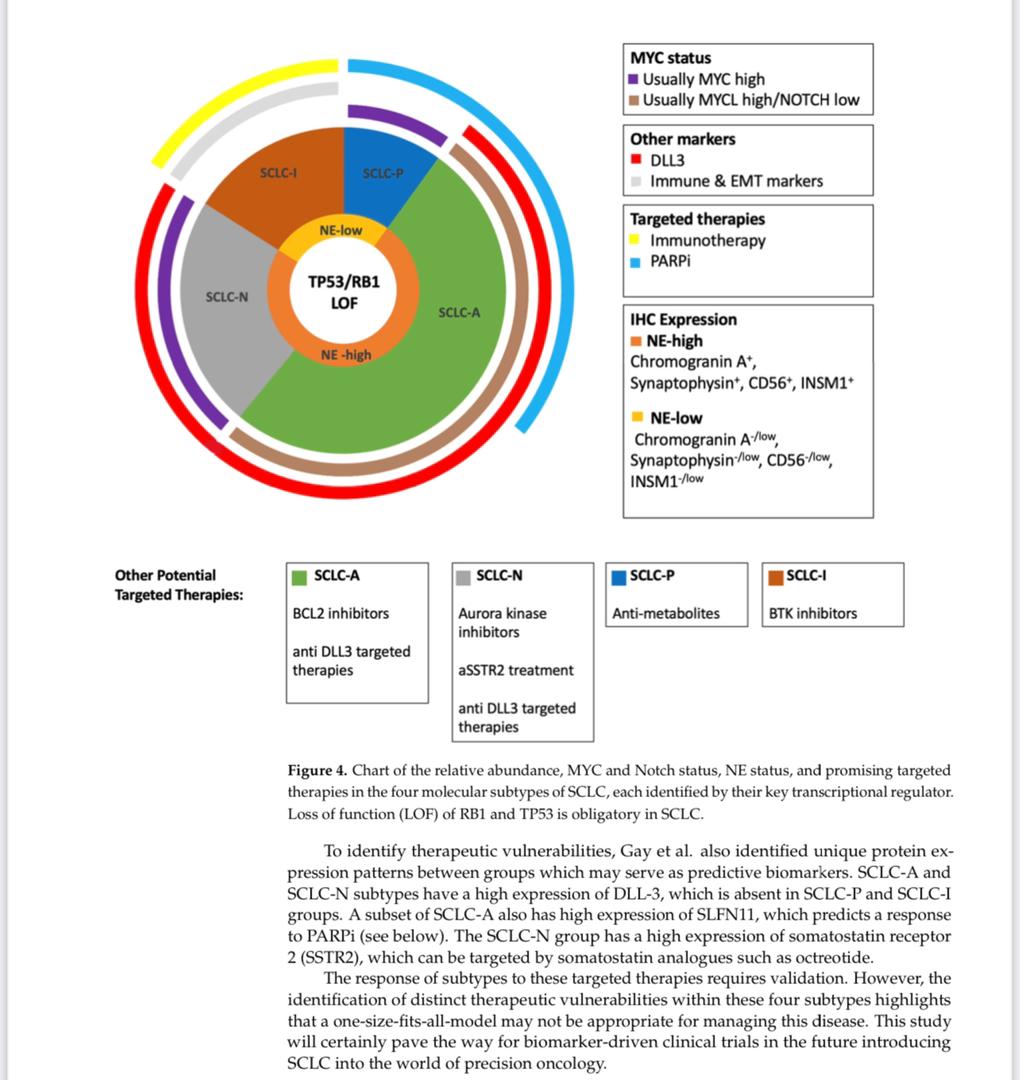 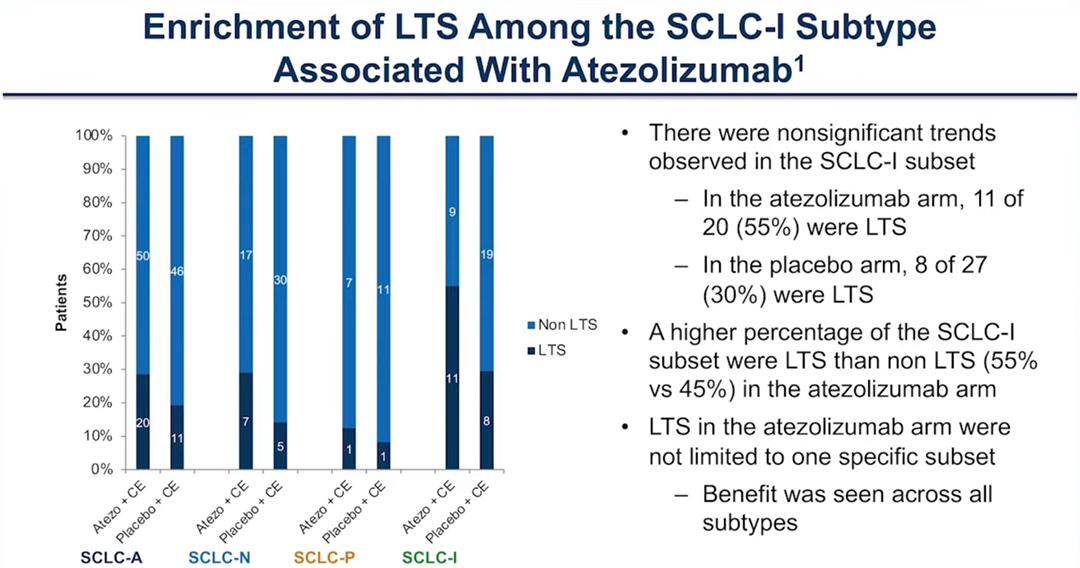 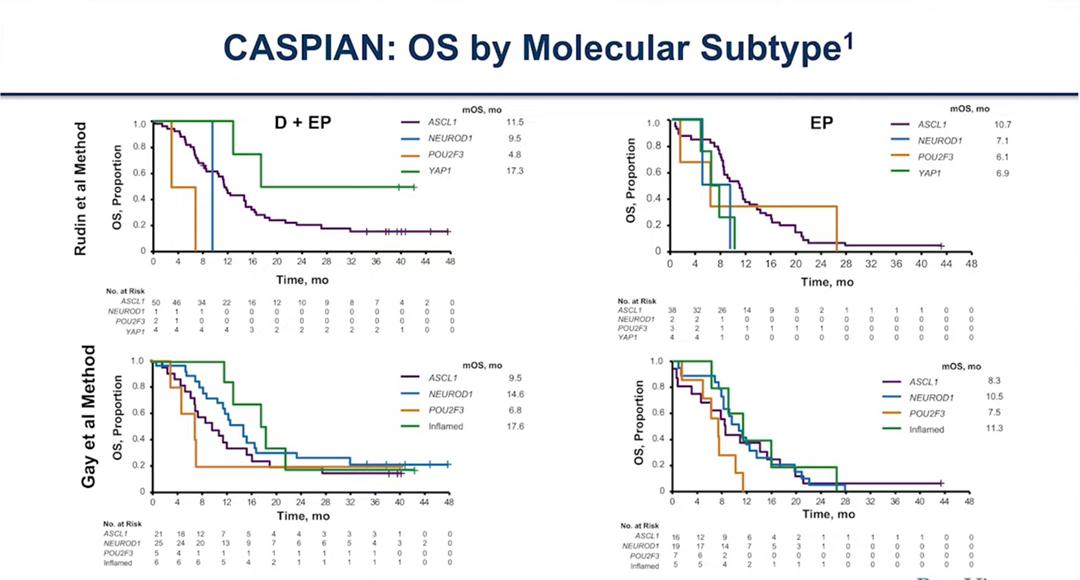 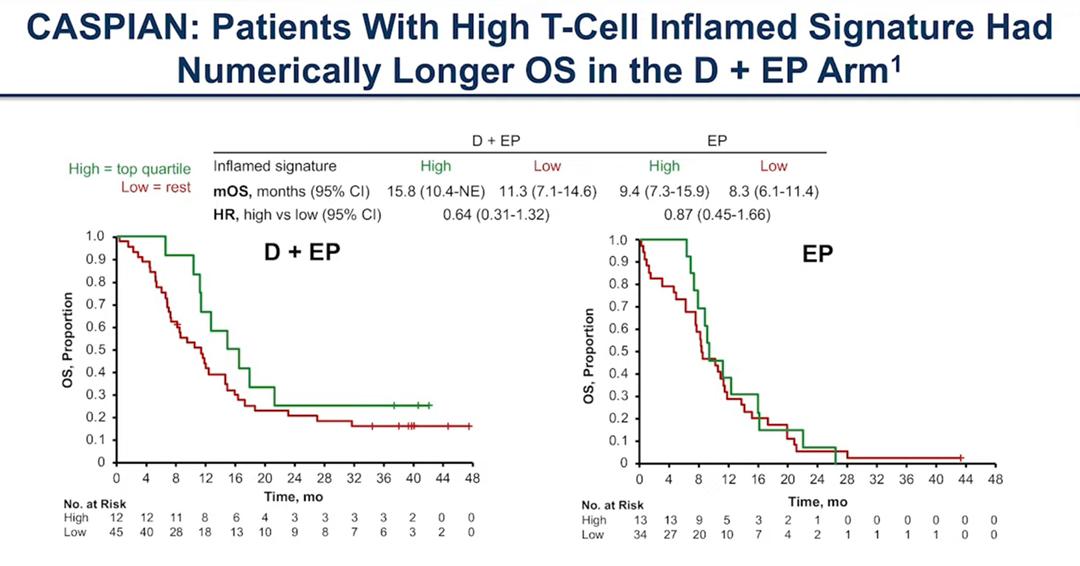 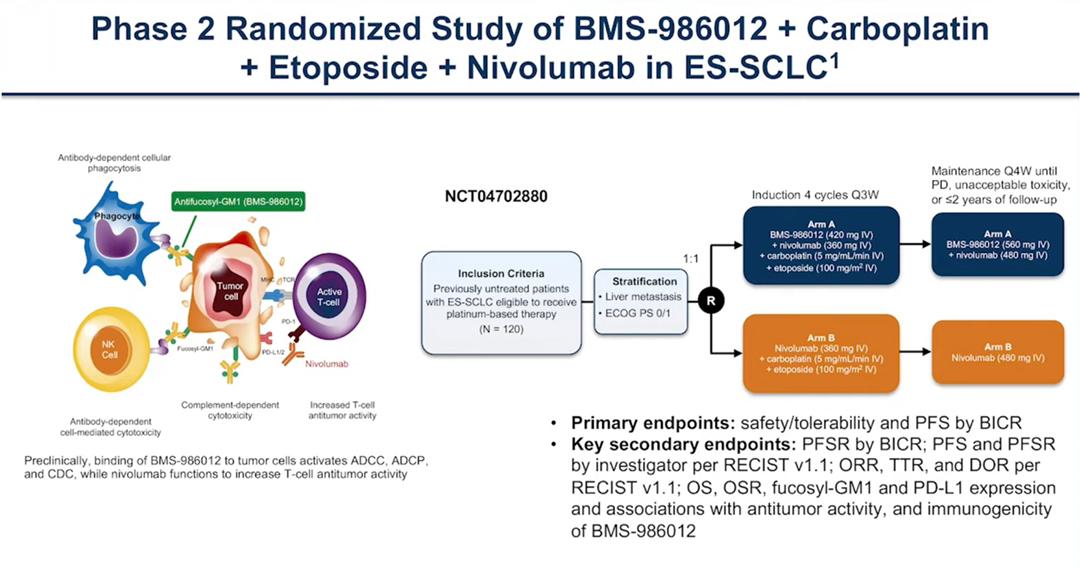 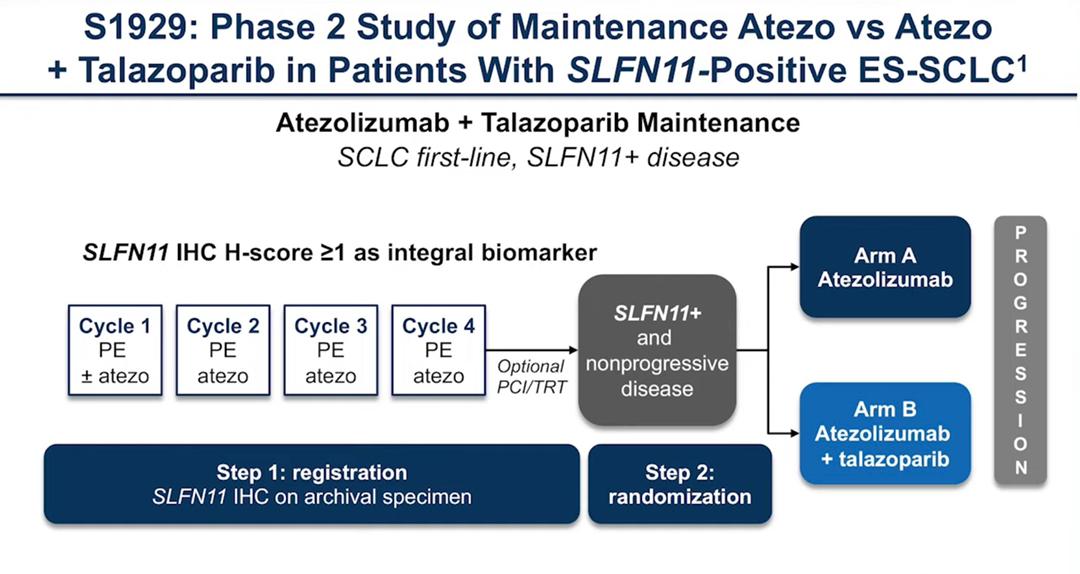 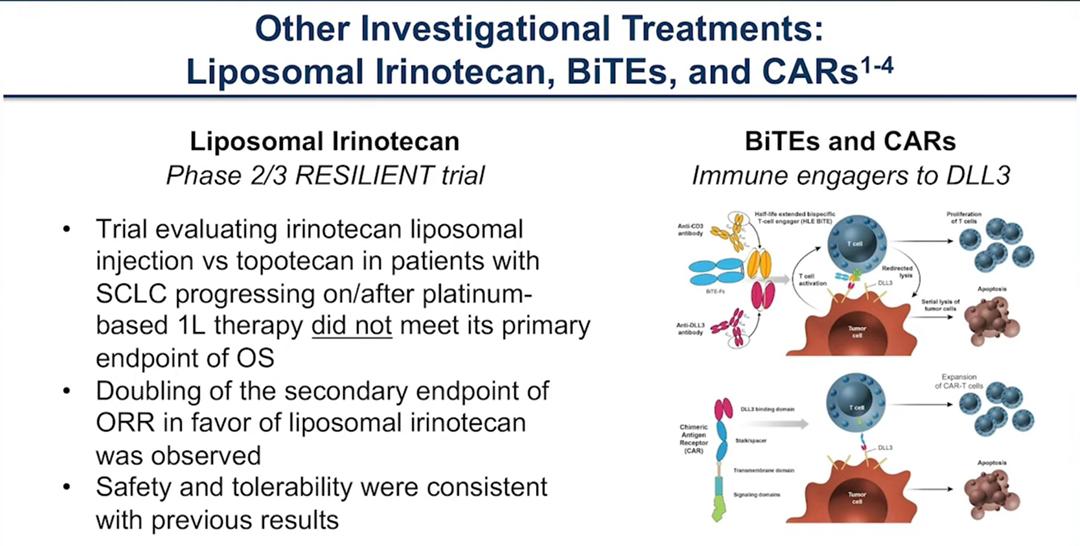 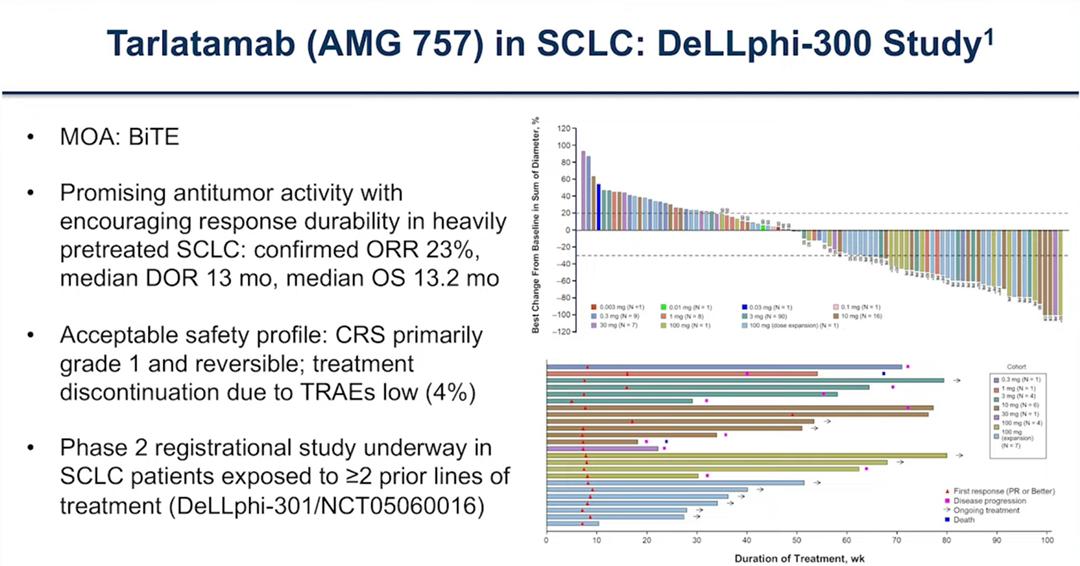 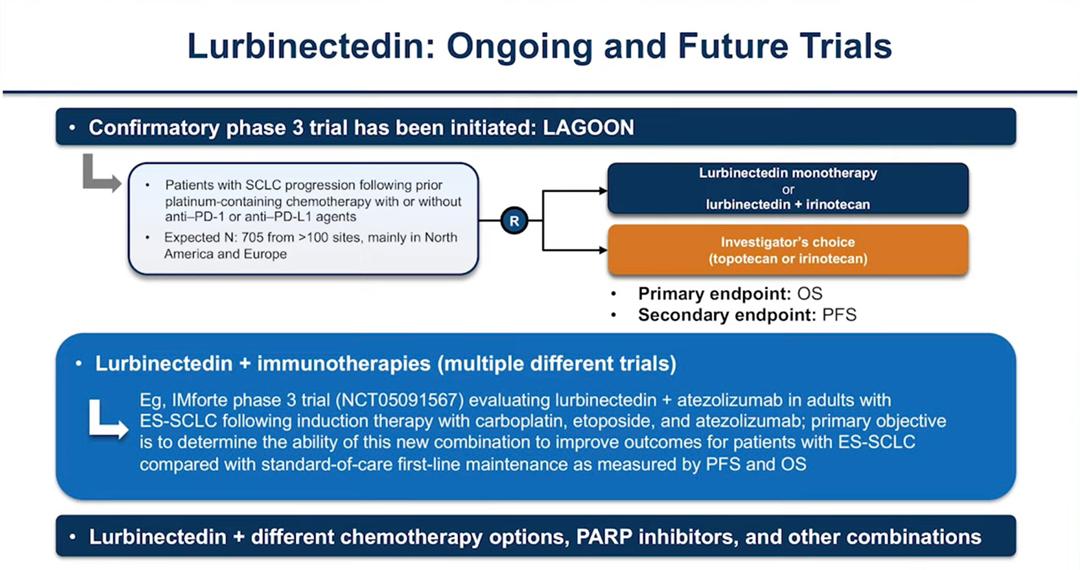 REFERENCE
NCCN GUIDELINES 
DEVITA_HALLMAN 
ASCO POST 
PEERVIEW 
NCI
ISALC
THE LANCET ONCOLOGY 
CLINICAL CARE OPTION
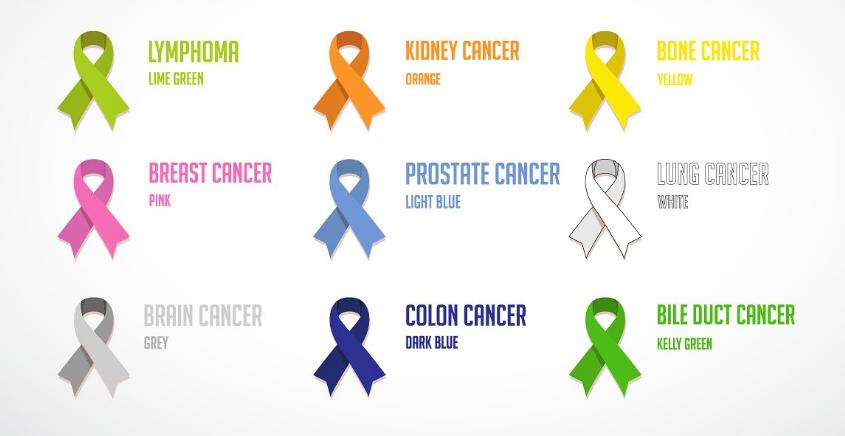 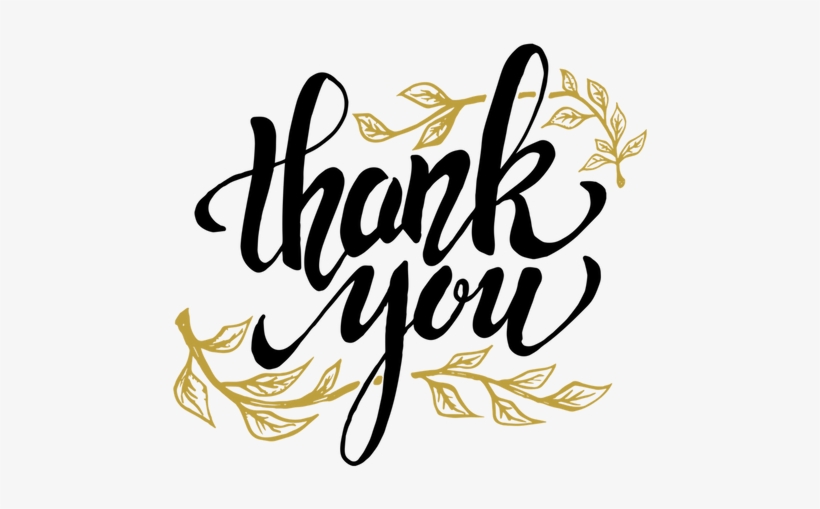